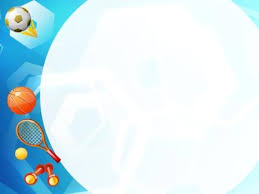 Памятка для родителей
Формирование правильной осанки и профилактики ее нарушений
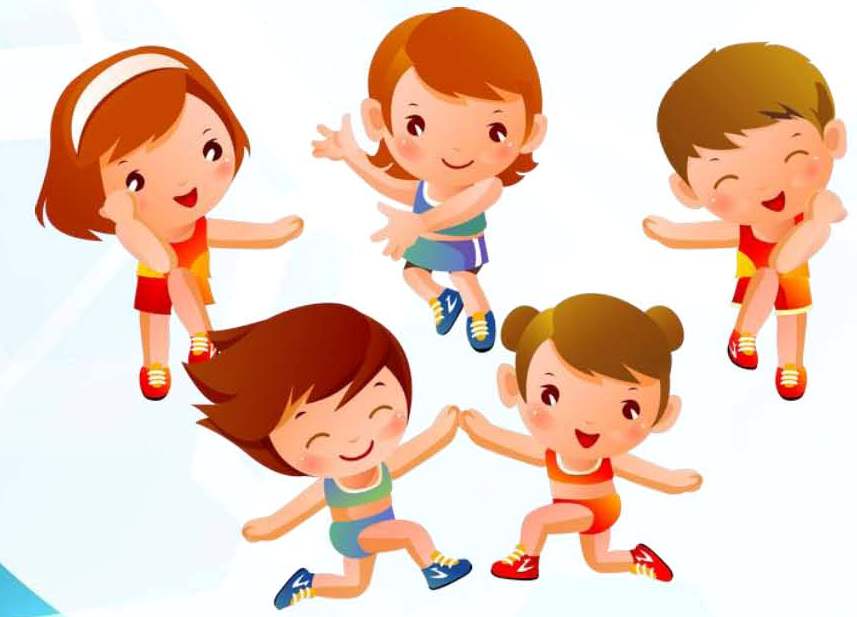 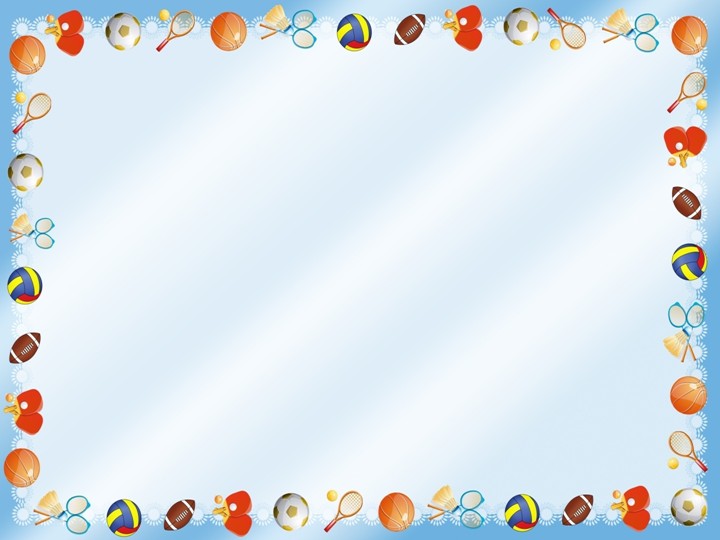 Осанка – это привычная, непринужденная манера держать свое тело. Если она правильная, то фигура человека выглядит красивой, стройной, а походка легкой и упругой
. 
	К сожалению, родители не всегда уделяют внимание формированию у ребенка правильной осанки. А ведь именно семья несет основную ответственность за формирование правильной осанки, являясь своеобразным «архитектором» фигуры ребенка.
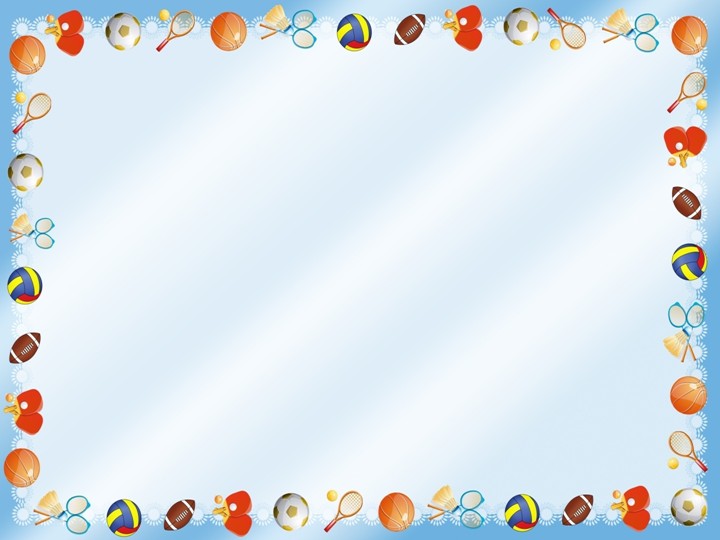 Главным средством предупреждения нарушений осанки в дошкольном возрасте являются физические упражнения. Следует использовать словесные указания, показ, контроль за осанкой как со стороны взрослого, так и со стороны самого ребенка. В условиях семьи необходимо стремиться соблюдать тот же четкий распорядок дня и занятий детей, что и в детском саду.
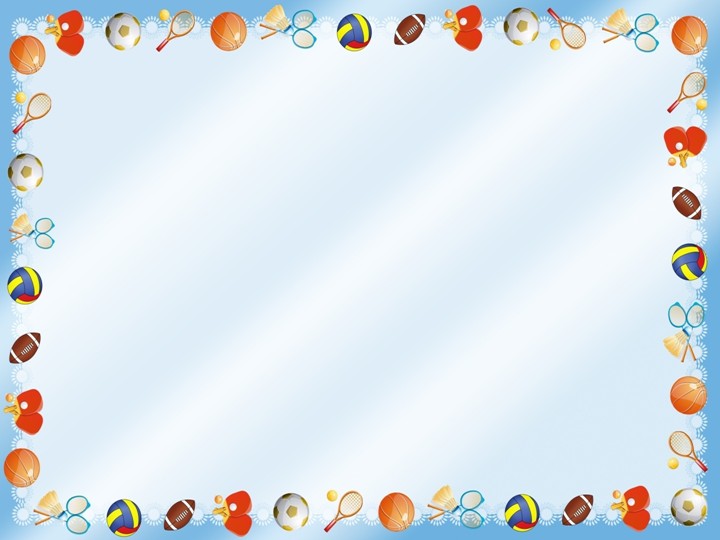 Памятка для родителей
У ребенка должна быть своя мебель, соответствующая его росту (стол, стул, кровать). 
Когда ребенок сидит, ступни должны полностью касаться пола, ноги согнуты в коленях под прямым углом. Следите, чтобы ребенок сидел прямо, опираясь на обе руки (нельзя, чтобы локоть свисал со стола); можно откинуться на спинку стула; нельзя наклоняться низко над столом. 
3.    Не рекомендуется детям младшего возраста спать на кровати с прогибающейся сеткой.
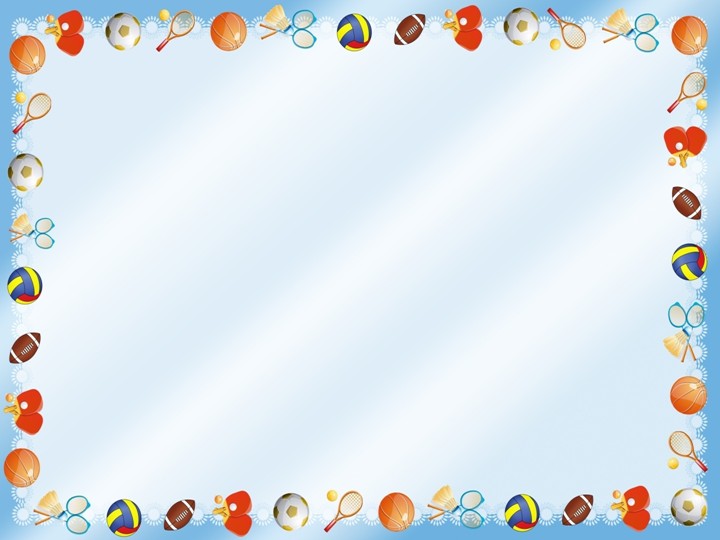 4. Лучше приучать детей спать на спине. 
5. Обратите внимание на то, чтобы дети не спали «калачиком» на боку с высокой подушкой, так как позвоночник прогибается и формируется неправильная осанка, появляется сколиоз. 
6. Следите за походкой ребенка. Не следует широко шагать и сильно размахивать руками, разводить носки в стороны, «шаркать» пятками, горбиться и раскачиваться. Такая ходьба увеличивает напряжение мышц и вызывает быстрое утомление. Постарайтесь выходить чуть раньше, чтобы ребенку не пришлось бежать за родителями, которые тянут его за руку, чаще всего за одну и ту же каждое утро. Все это может привести к дисбалансу мышечного корсета и нарушению осанки.
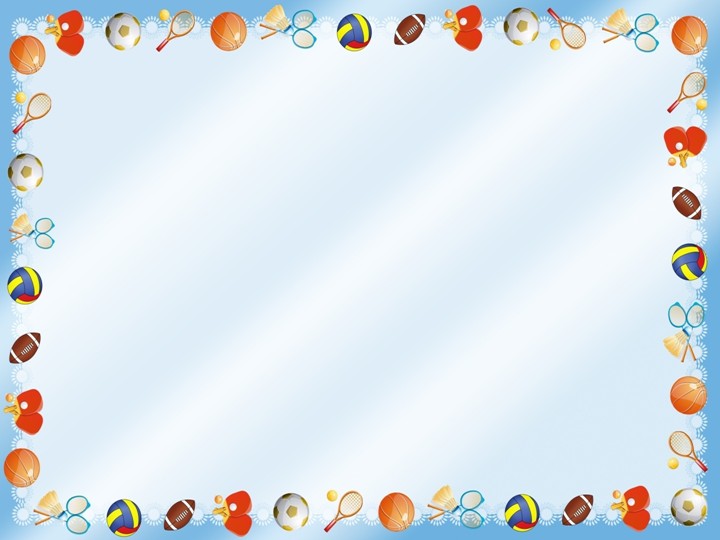 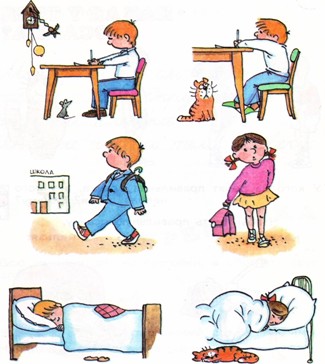 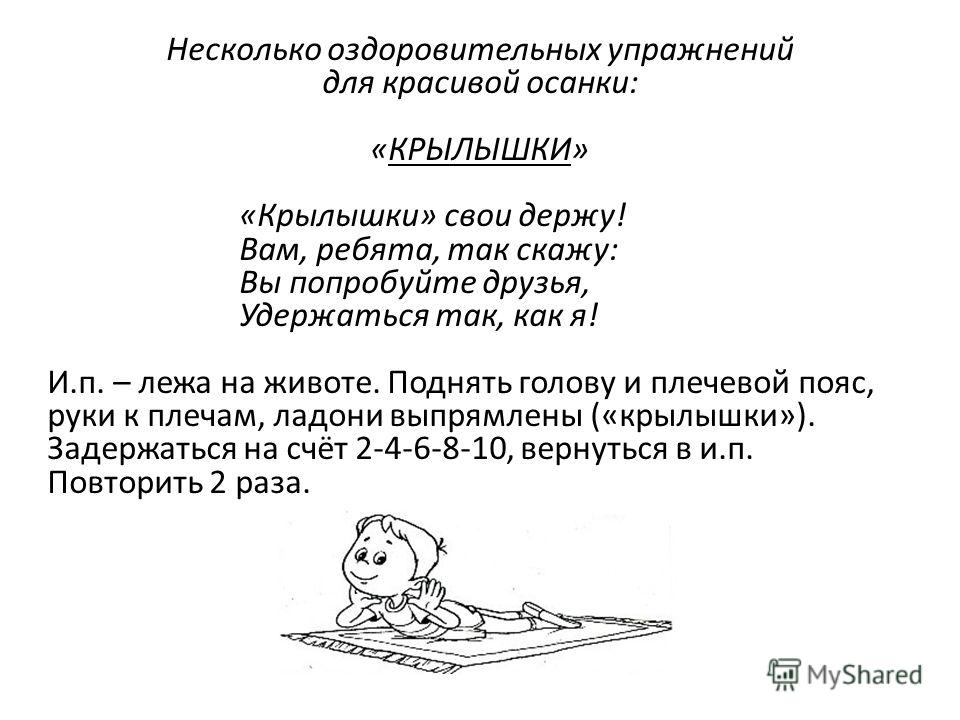 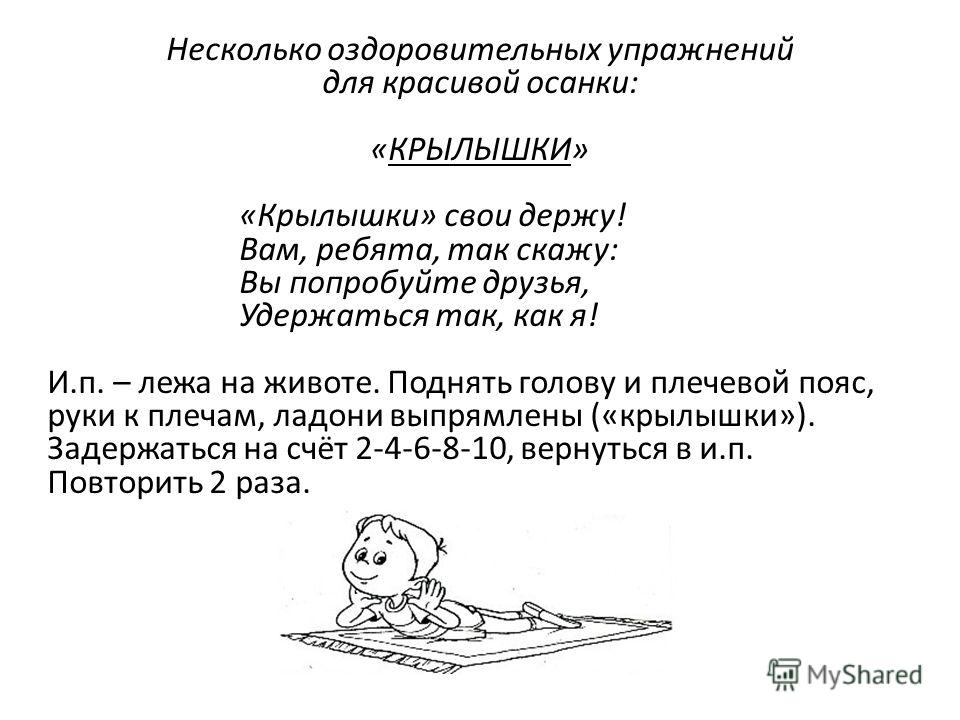 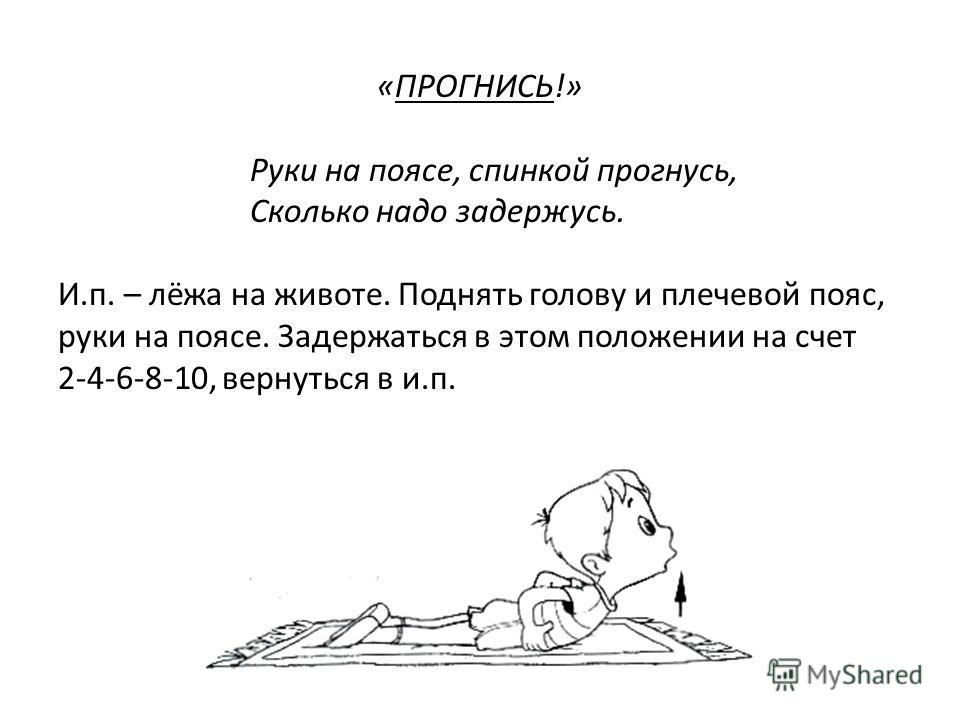 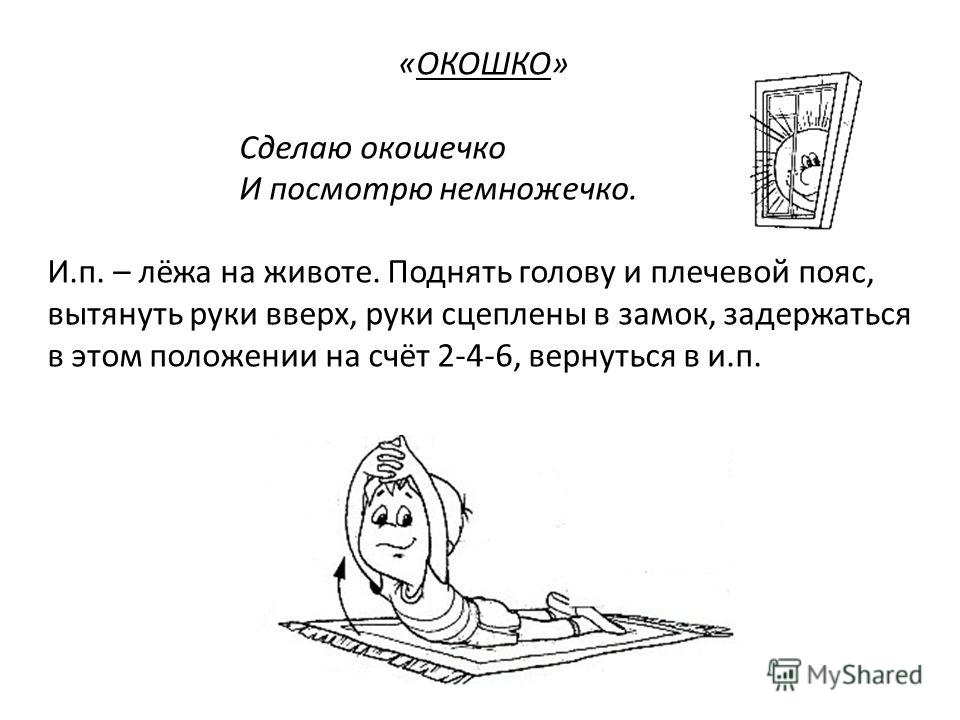 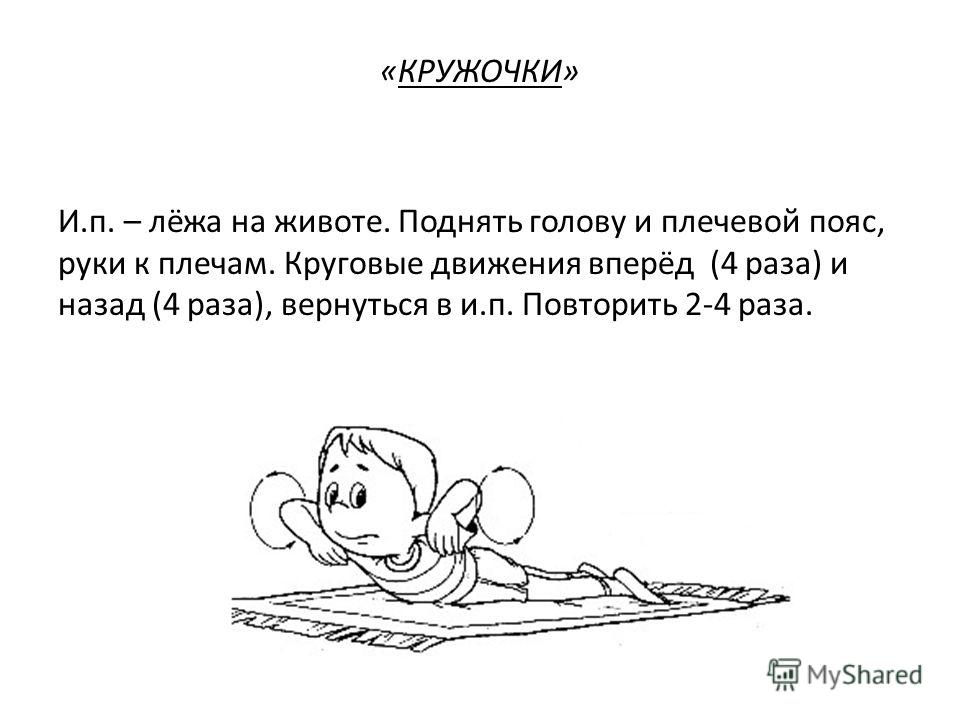 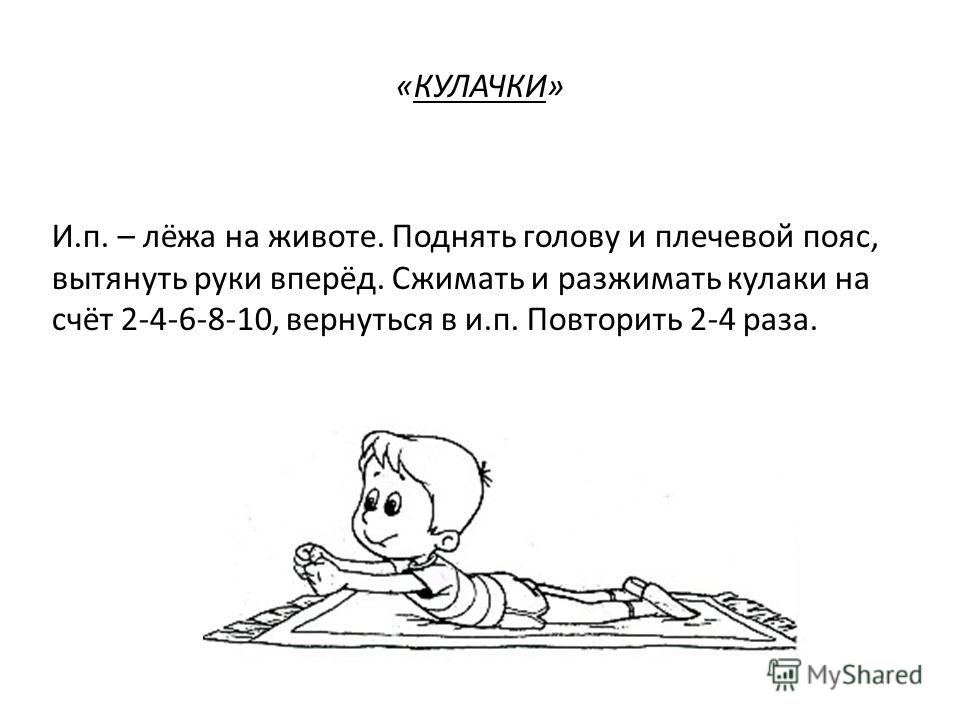 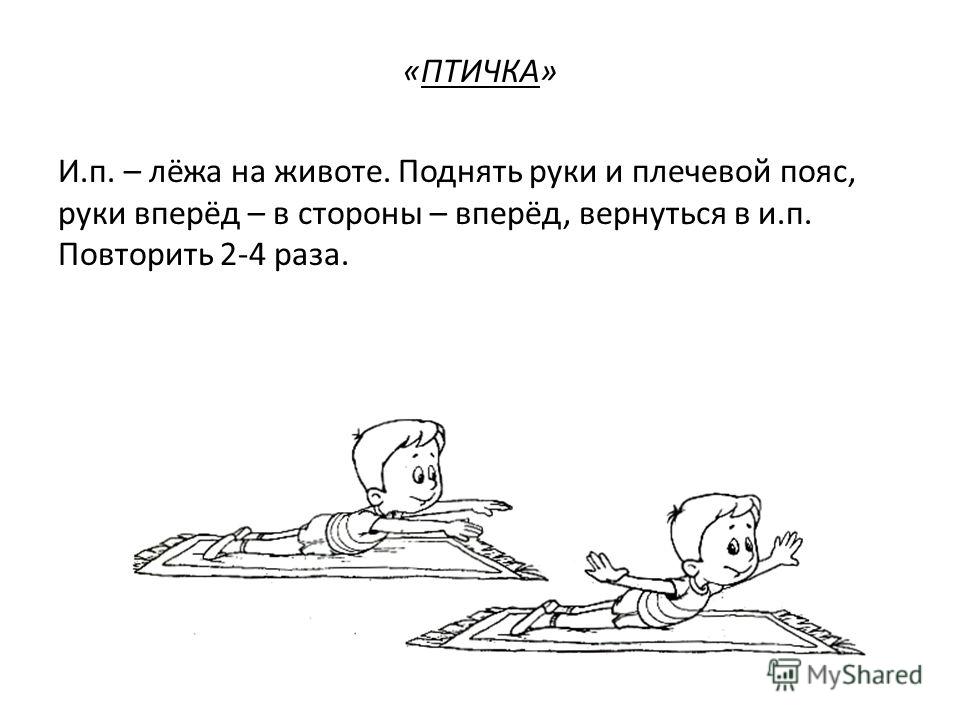 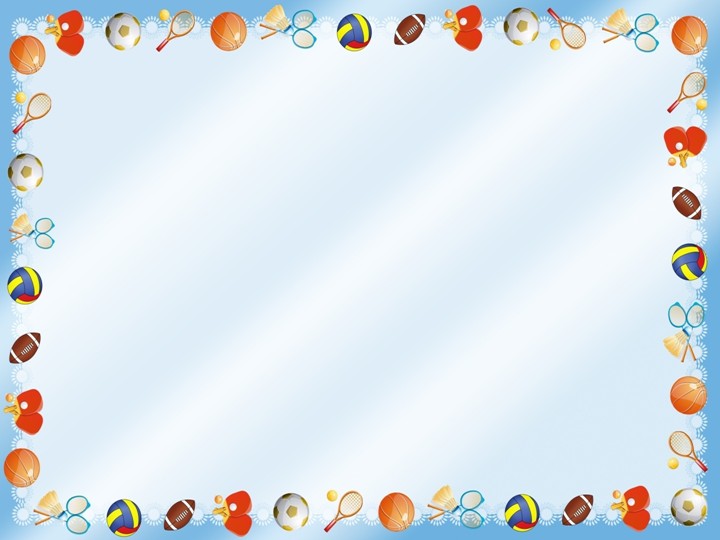 Детям полезно: 
-    носить ранец, либо рюкзак с жесткой спинкой до 13-14 лет;
кататься на велосипеде с правильно отрегулированной высотой руля, 
ползать на четвереньках; 
заниматься плаванием;
развивать координацию движений. 

Не рекомендуется: 
носить сумку на одном плече;
 длительно ходить в кроссовках, т.к. в них нога перегревается, мышцы стопы расслабляются, что приводит к плоскостопию и как следствию – нарушению осанки.
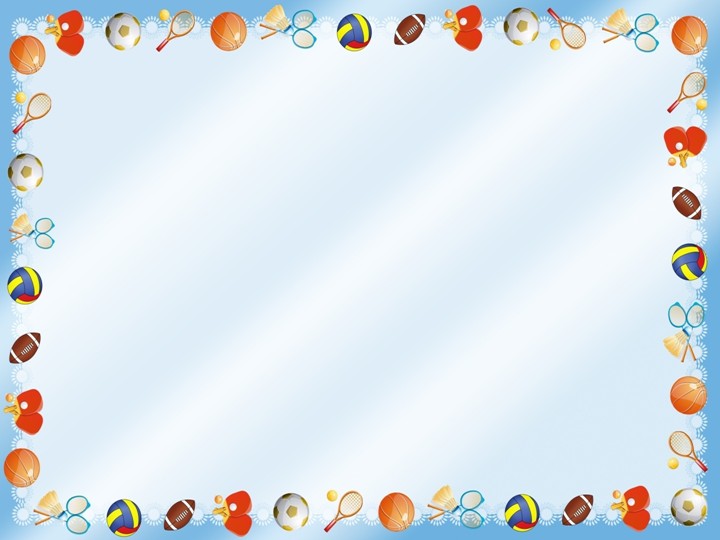 Следите за своим чадом, чтобы ребенок не сутулился. Помимо пользы для здоровья, это поможет ему сохранить нормальную самооценку в будущем. Ваша дочка или сын не будут стесняться своей «горбатости», будут ходить расправив плечи, с гордо поднятой головой.